Welcome to the Cyber Universe: Engaging High School Students in STEM Disciplines
NASA Space Grant Symposium, Tucson, Arizona
Surbhi Patel, The University of Arizona
April 16, 2016
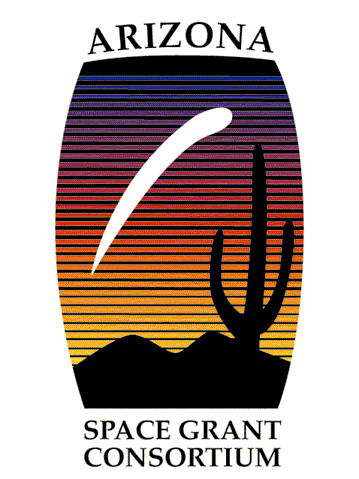 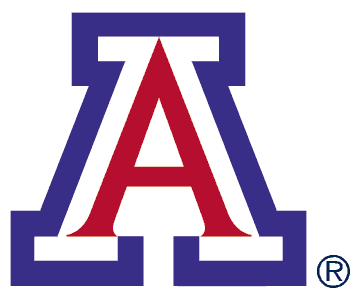 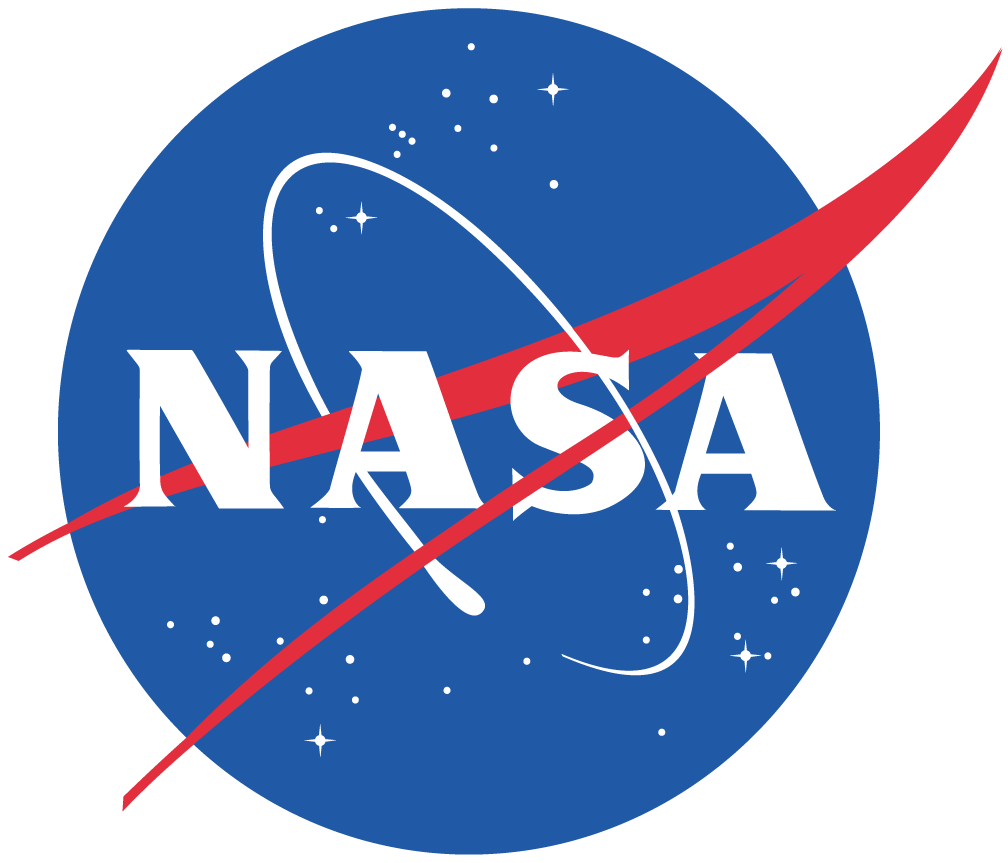 Introduction: Importance of STEM
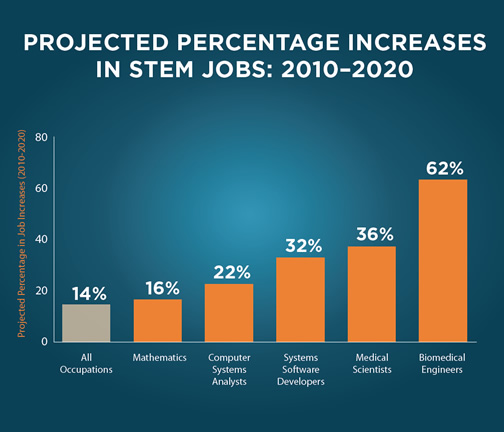 STEM-related fields are increasing in demand  
44 percent of 2013 U.S. high school graduates are ready for college-level math
36 percent of 2013 U.S. high school students are ready for college-level science
9 percent of Hispanic and 10 percent of black U.S. students took advanced Algebra or calculus in 2008, compared to 22 percent of white students and 43 percent of Asian students
(Source: STEM EDUCATION STATISTICS)
(Source: U.S. Department of Education)
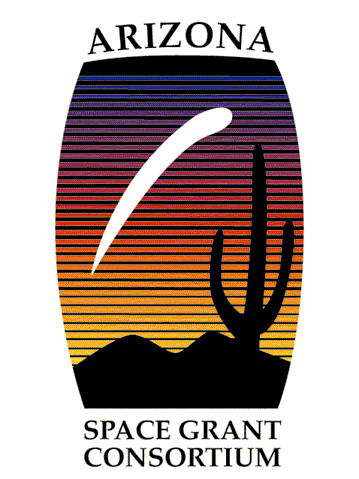 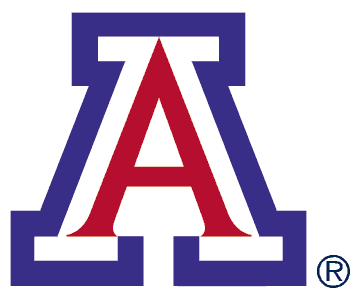 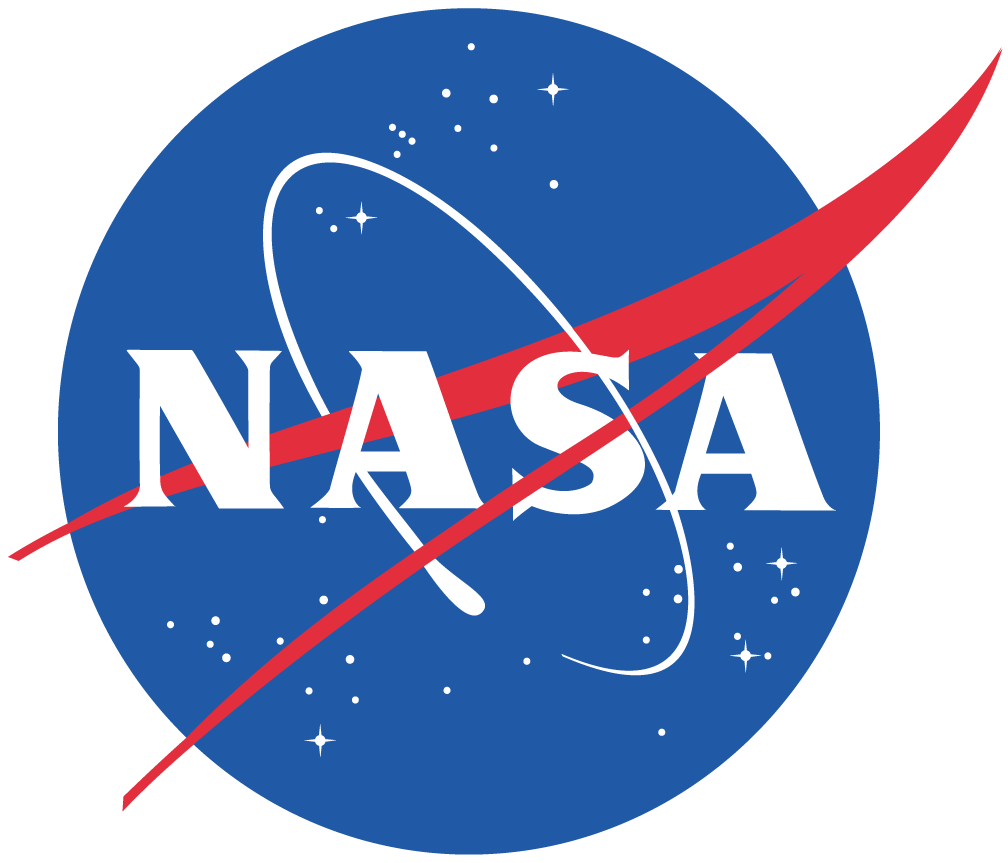 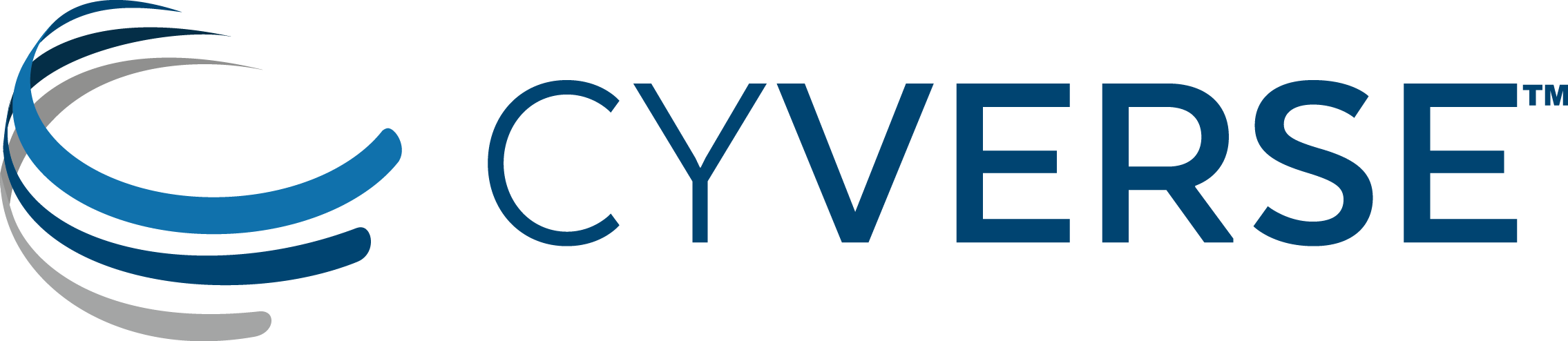 What Is CyVerse: 
Provides life scientists a computational infrastructure to manage, and analyze their data
Vision:
Transforming science through data-driven discovery
Mission statement:
To design, deploy, and expand a national cyberinfrastructure for life sciences research and train scientists in its use
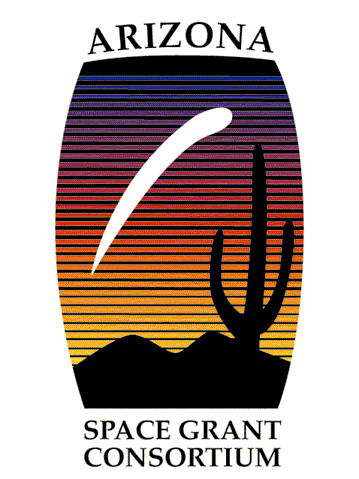 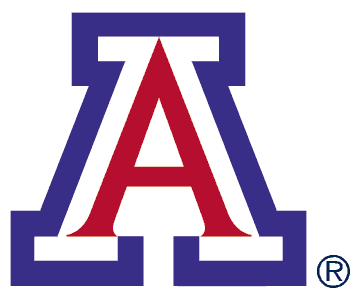 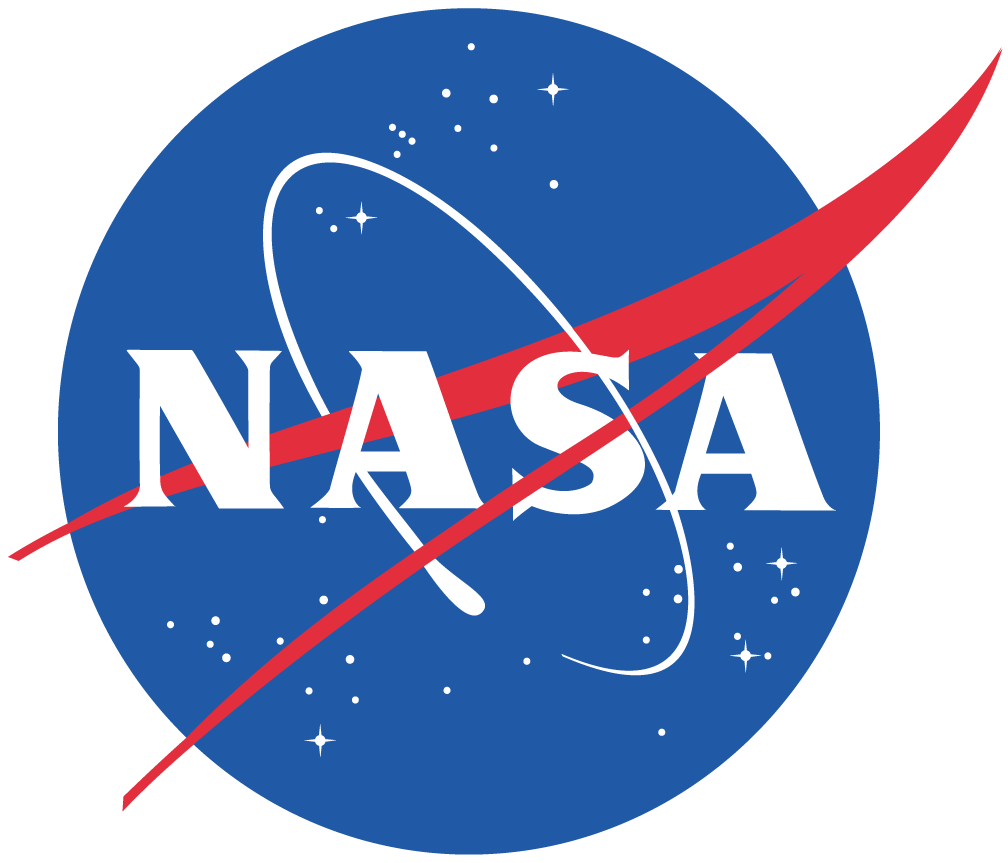 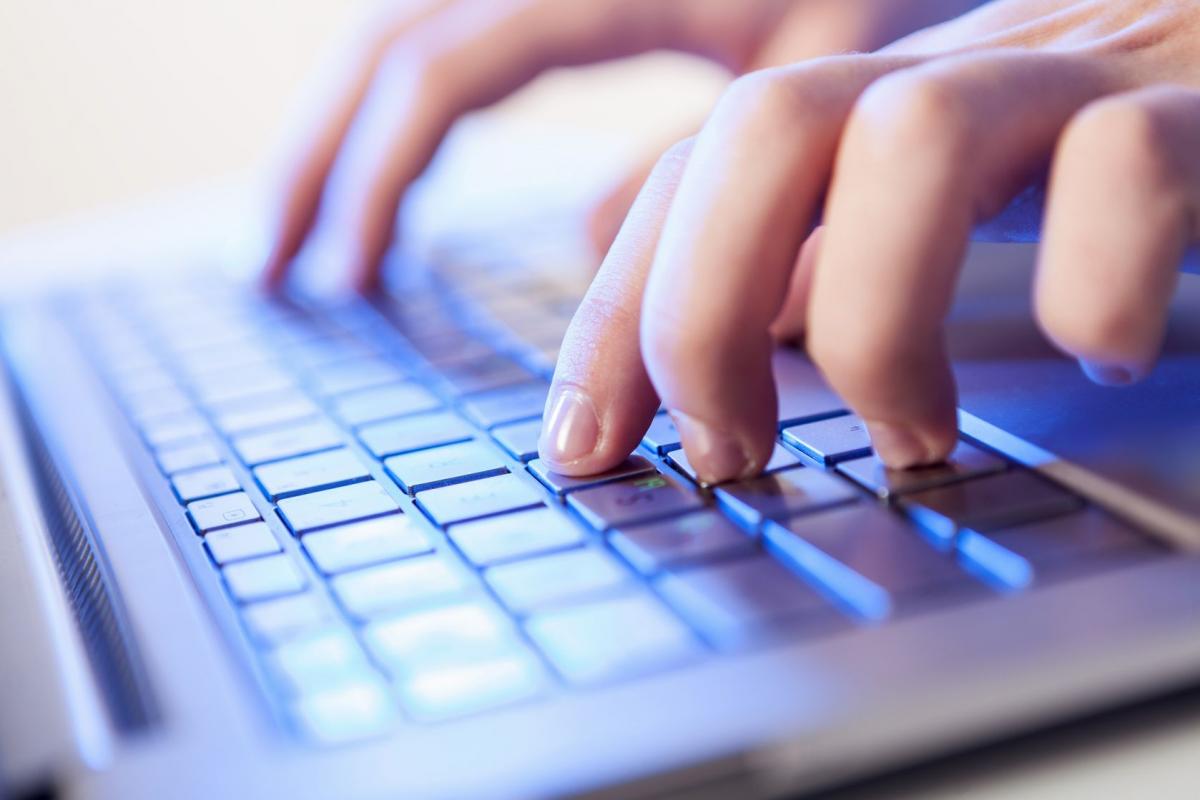 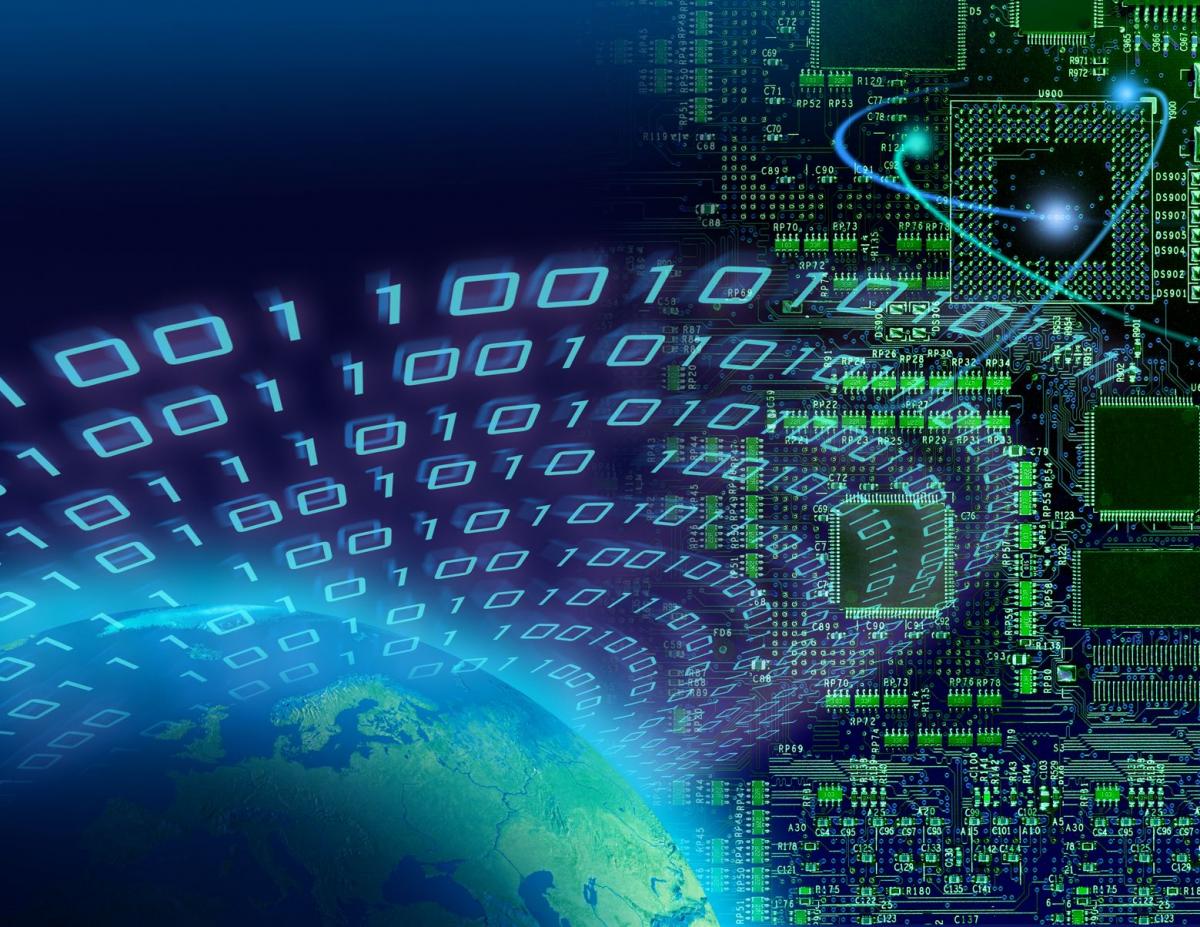 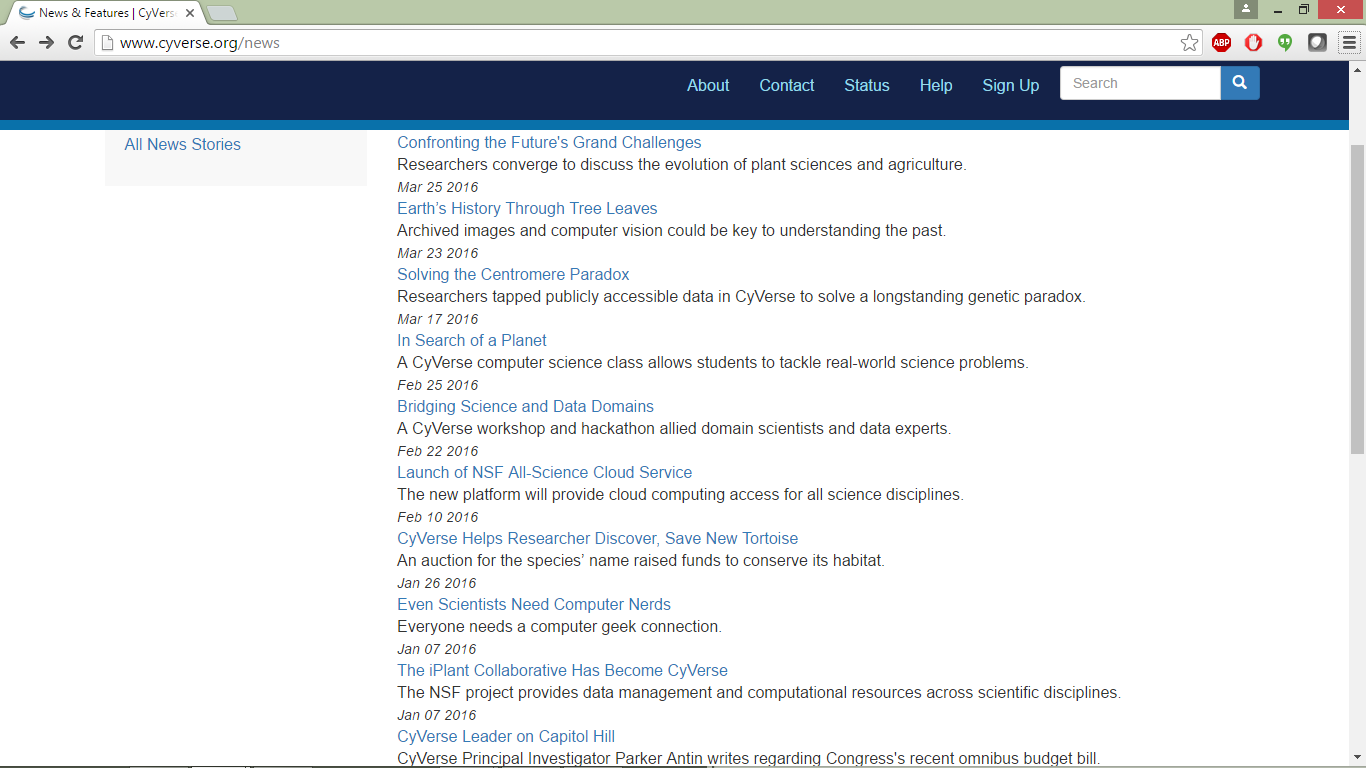 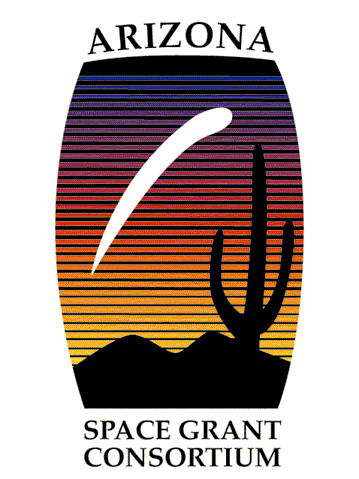 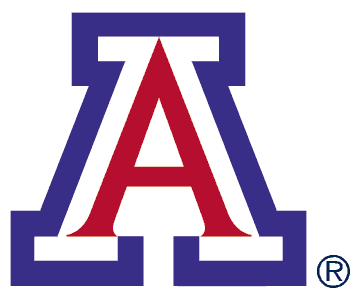 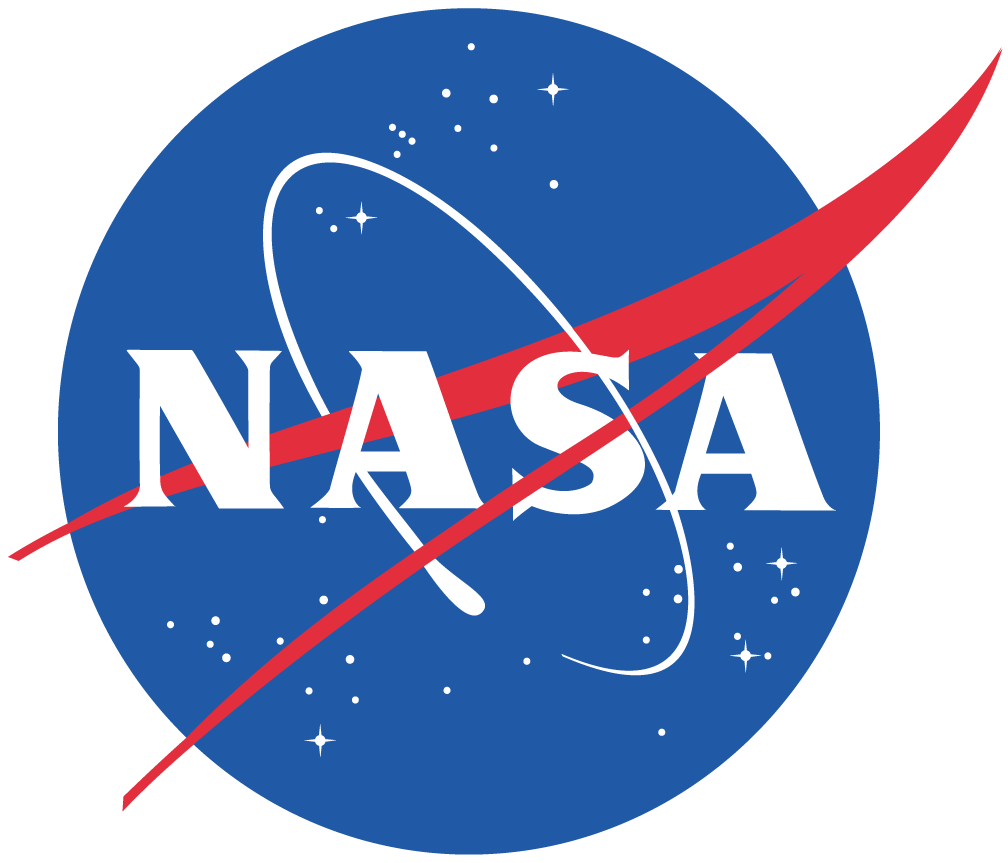 Aim & Methods:
Aim: Demonstrate relevance and importance of STEM-related fields through Interdisciplinary Approach
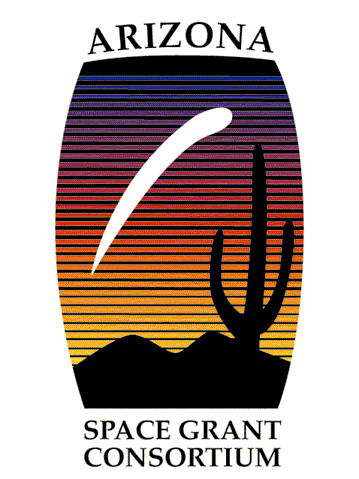 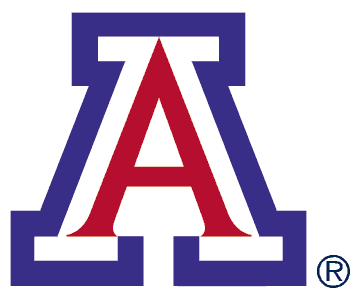 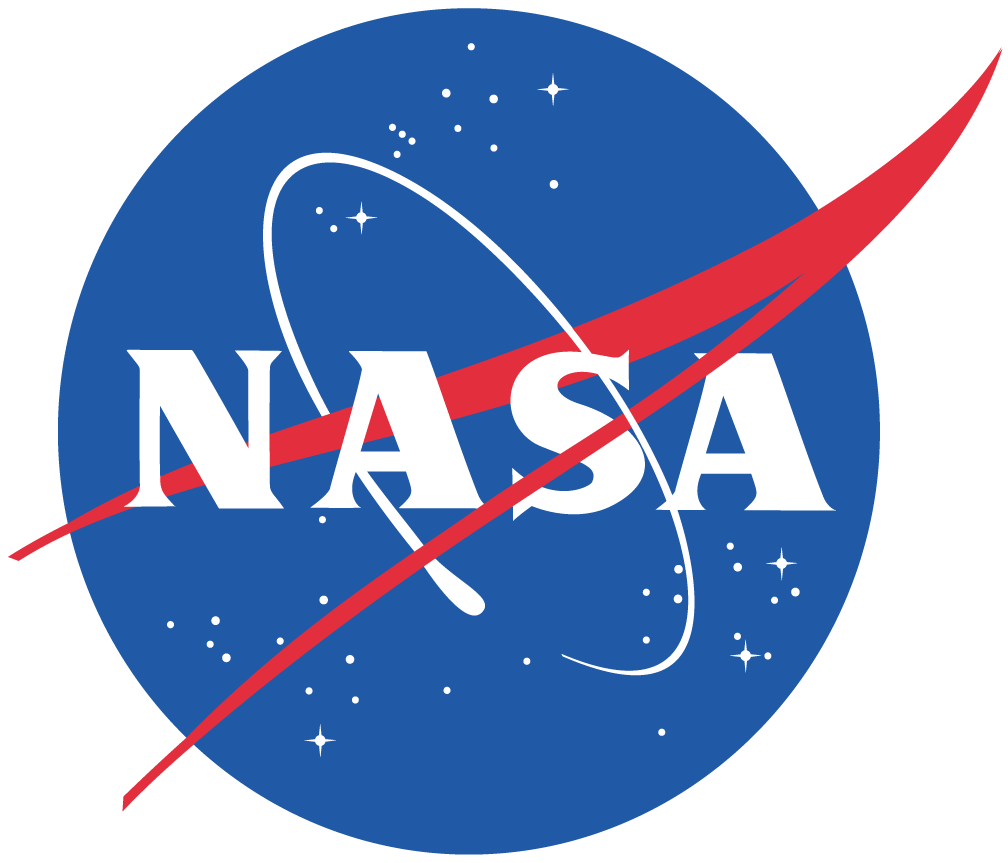 DNA Subway: Blue Line
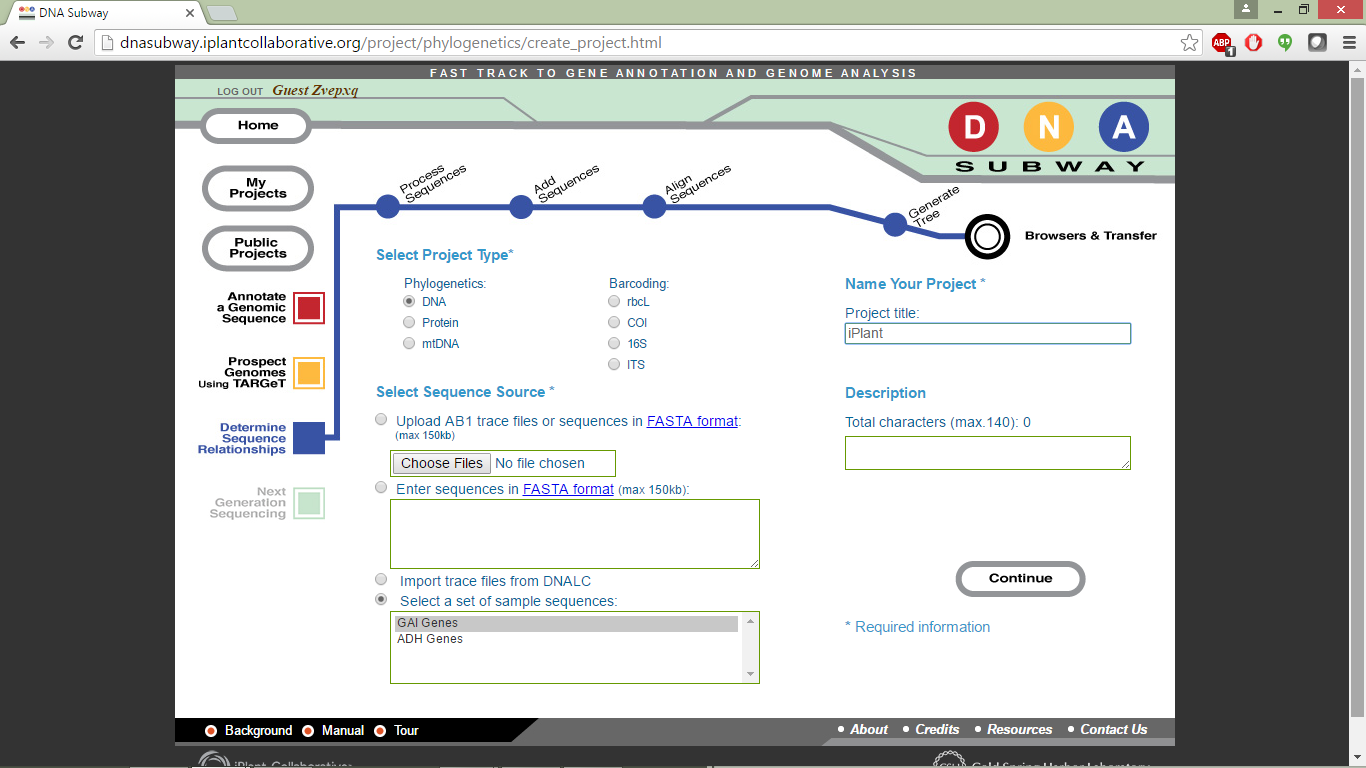 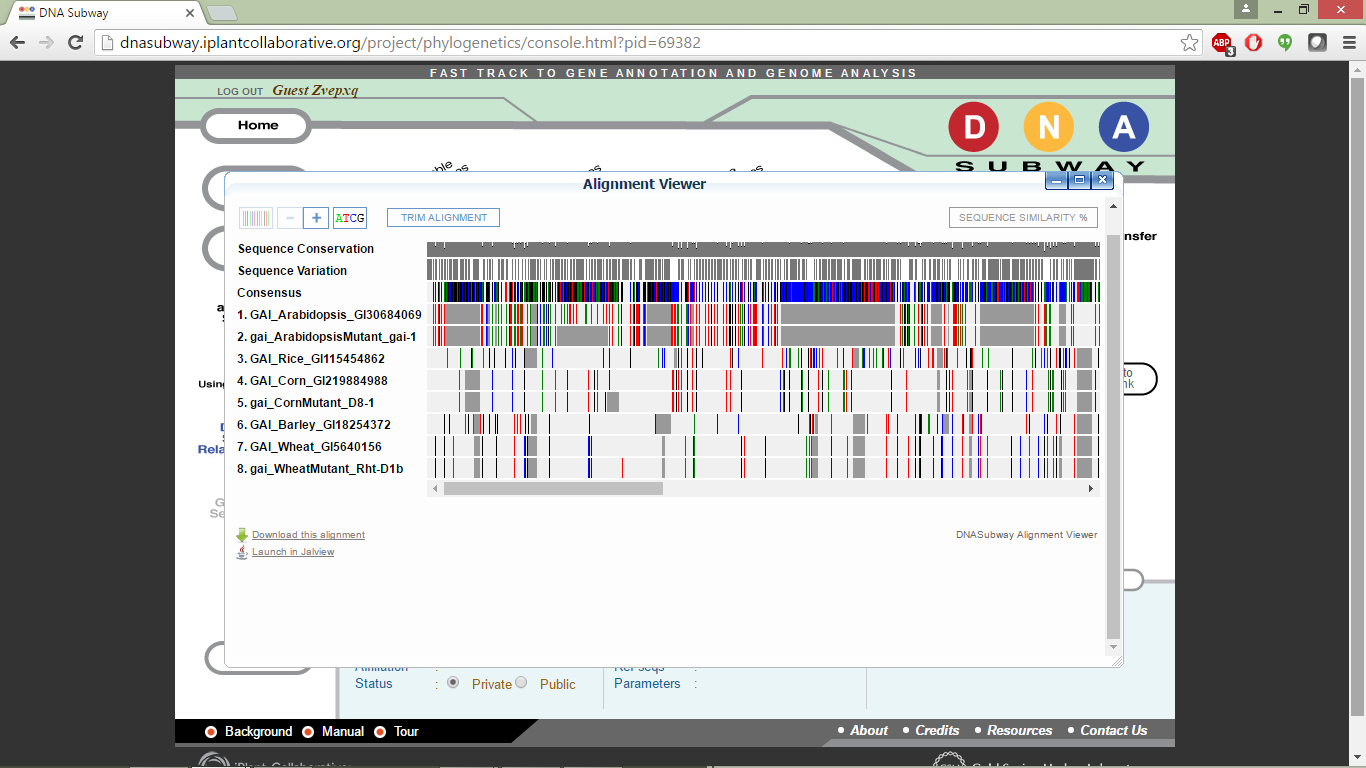 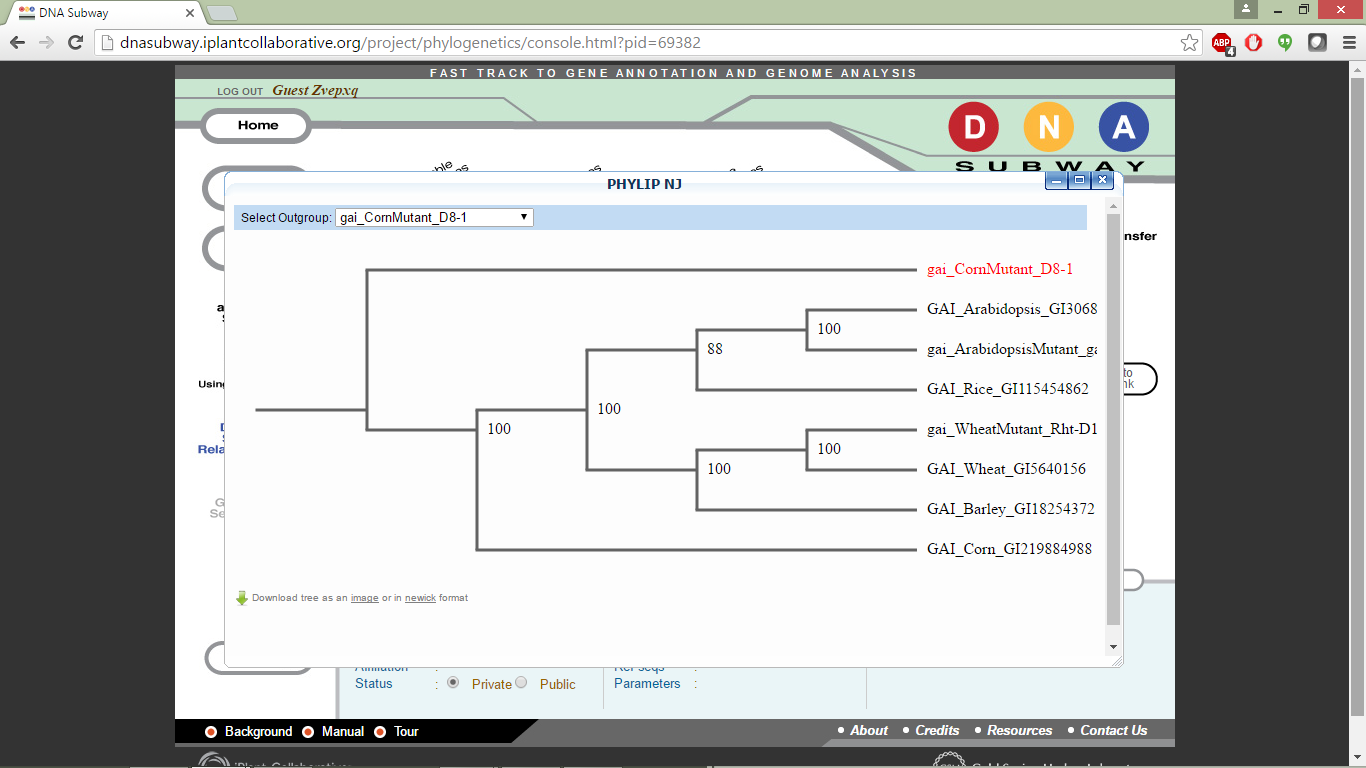 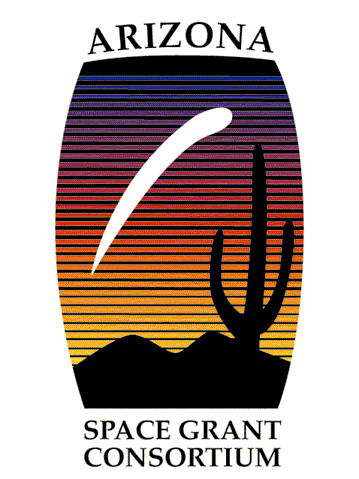 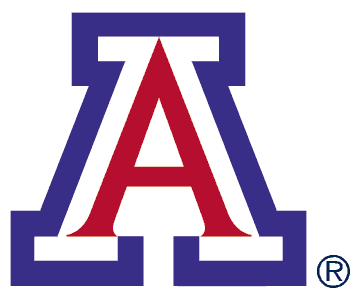 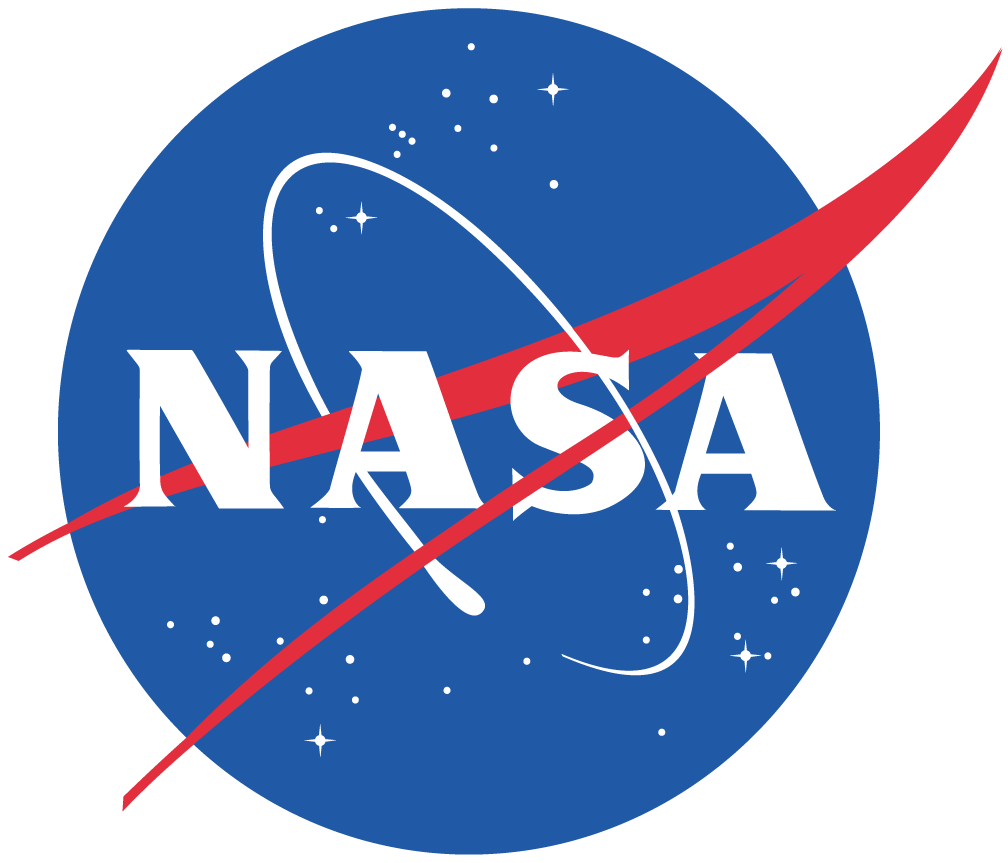 Survey Results:
94% of students learned something new
66% of students chose Binary Code and DNA Activity as their favorite part of the presentation
Significant increase in interest in Computer Science after outreach activities (38%  67%)
95% of student thought that the PowerPoint was presented “very well”
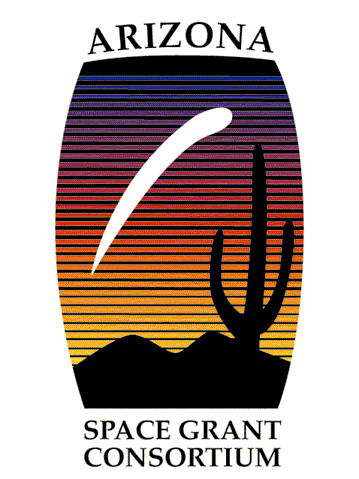 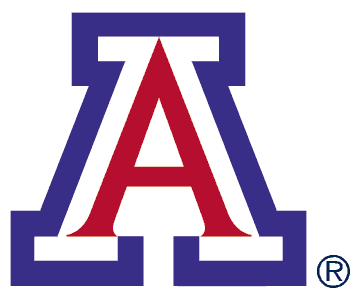 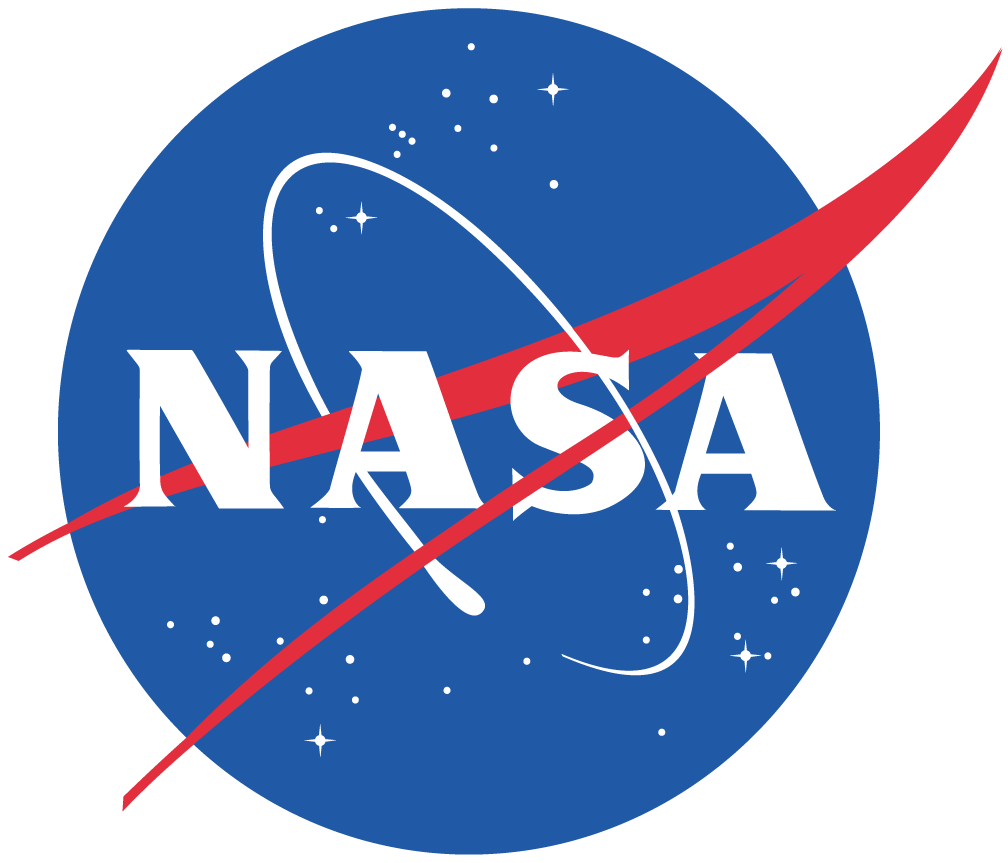 Results
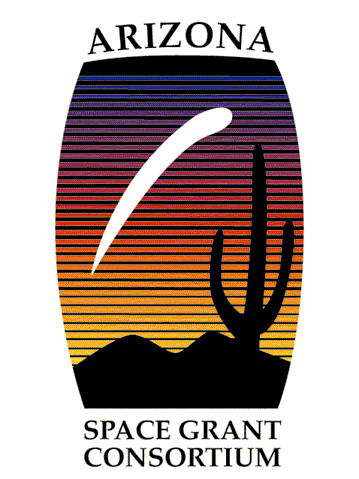 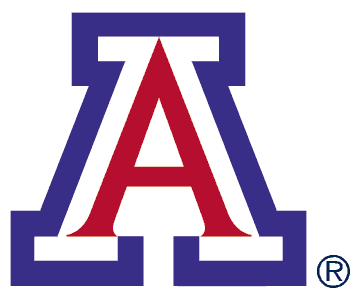 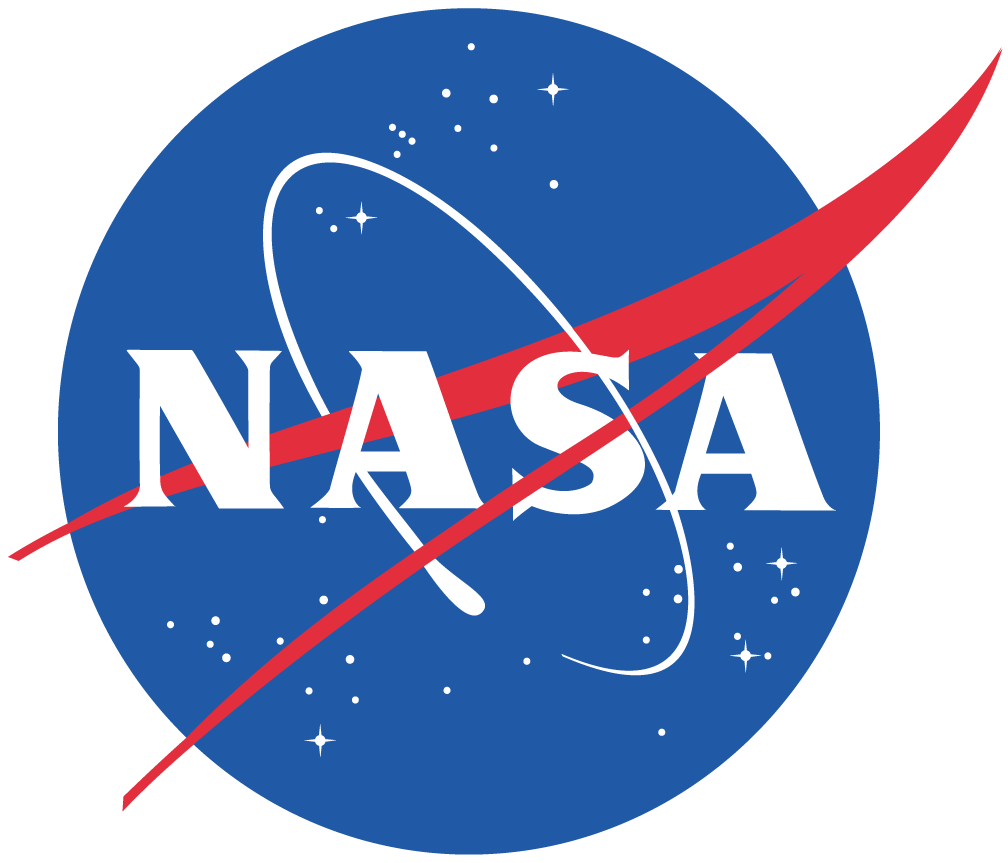 Results
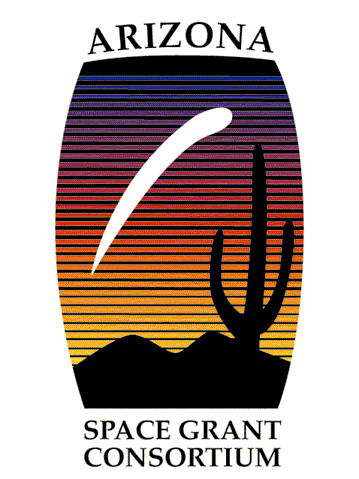 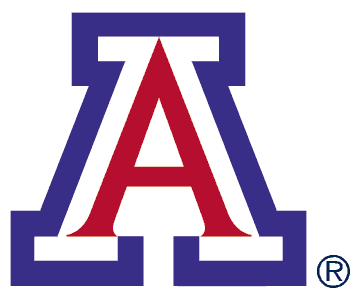 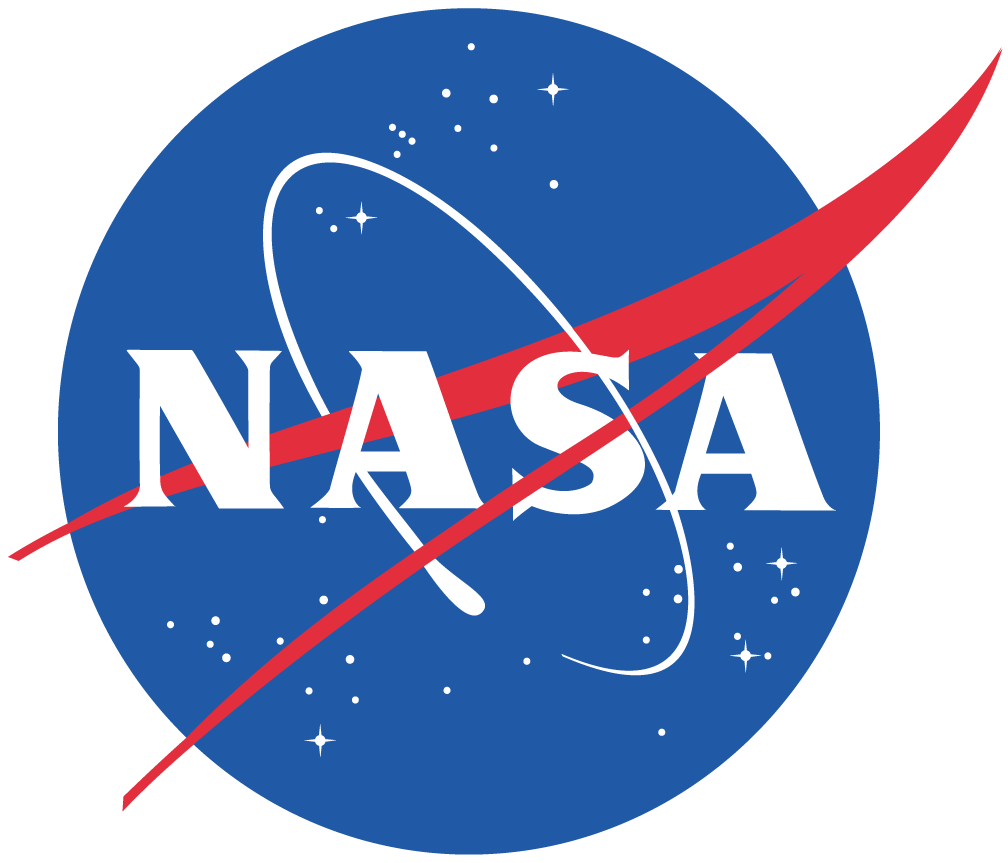 Conclusion & Future Direction
Conclusion
STEM Outreach is successful at high school level
Future Direction:
Make my material available on CyVerse
Engage larger audience in Tucson 
Contact more high schools
Develop a long-term program that includes mentorship and tracking of high school students
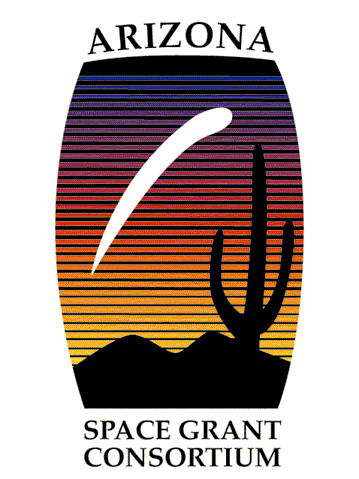 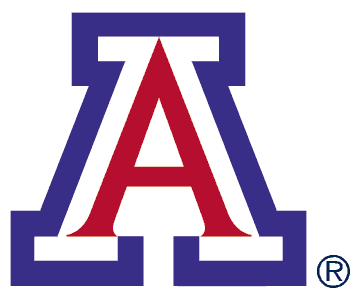 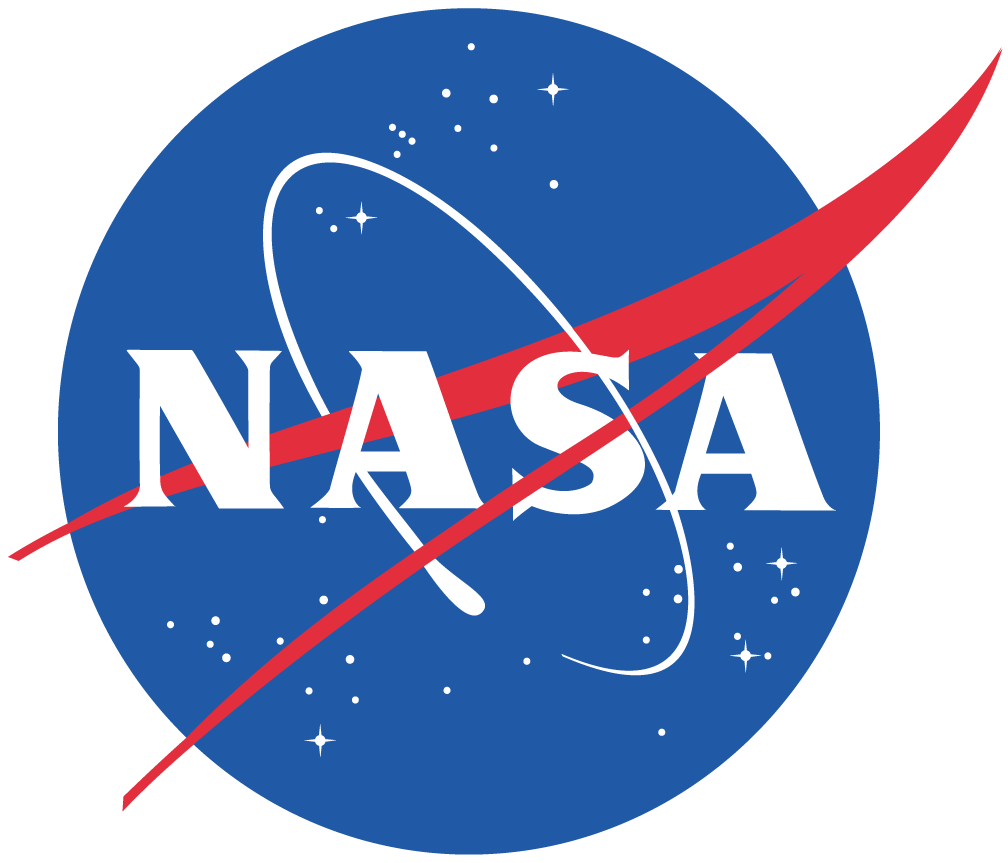 References
"Science, Technology, Engineering and Math: Education for Global Leadership." Science, Technology, Engineering and Math: Education for Global Leadership. U.S. Department of Education. Web. <http://www.ed.gov/stem>. 
"STEM EDUCATION STATISTICS." NATIONAL MATH SCIENCE INITIATIVE. NATIONAL MATH SCIENCE INITIATIVE, 13 Jan. 2014. Web. <https://www.nms.org/AboutNMSI/TheSTEMCrisis/STEMEducationStatistics.aspx>.
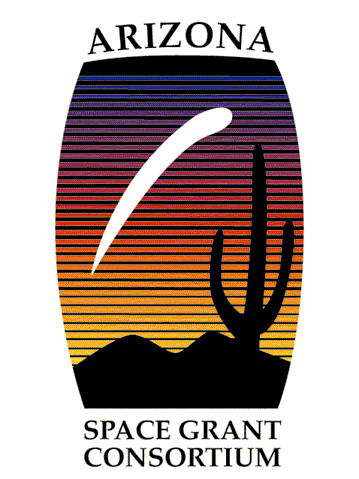 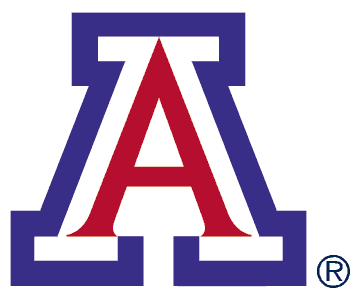 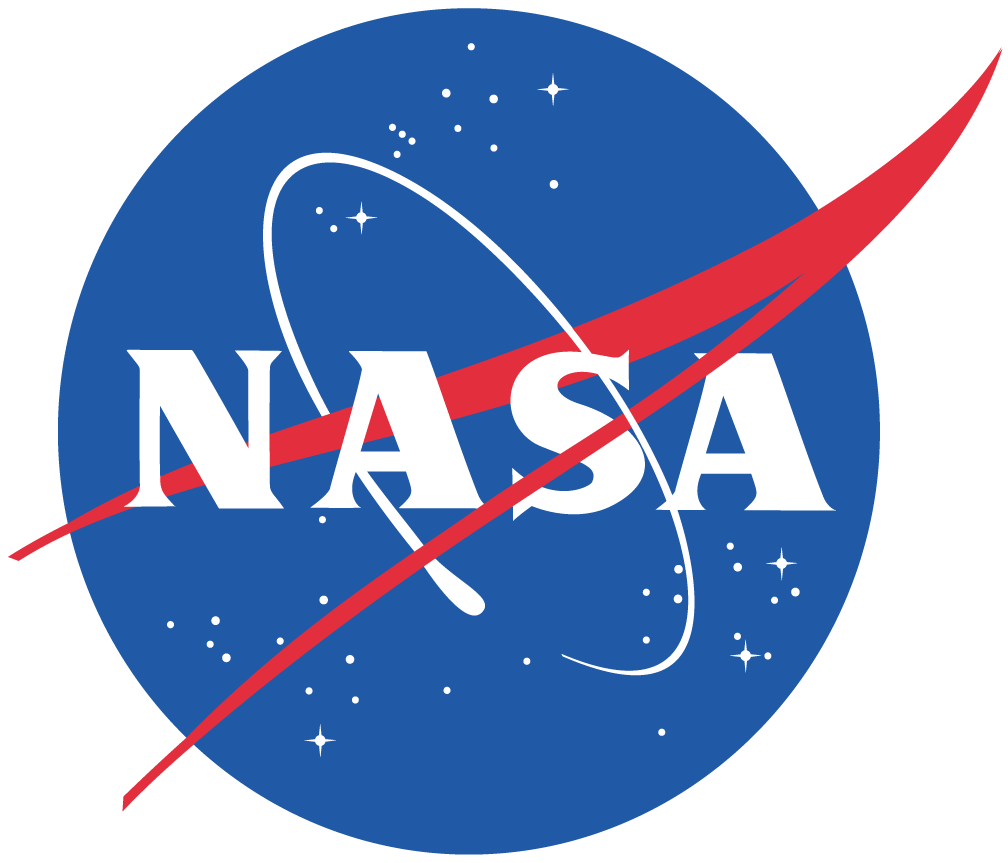 Acknowledgements
Mentor: Shelley Littin, CyVerse 
NASA Space Grant Program Directors
Carrie Bejarano, Amphitheater High School
Ann Marie Condes, Palo Verde High School
Mark Calhoun, Palo Verde High School
Margaret Wilch, Tucson High Magnet School
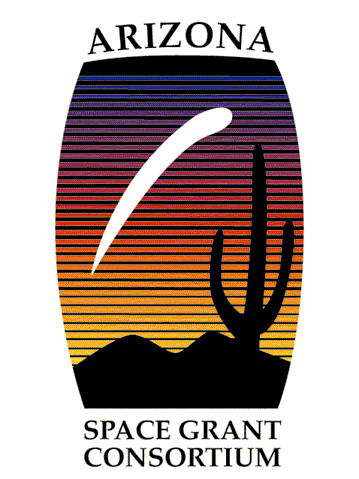 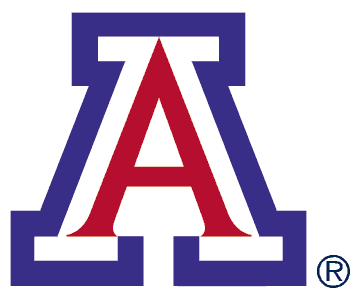 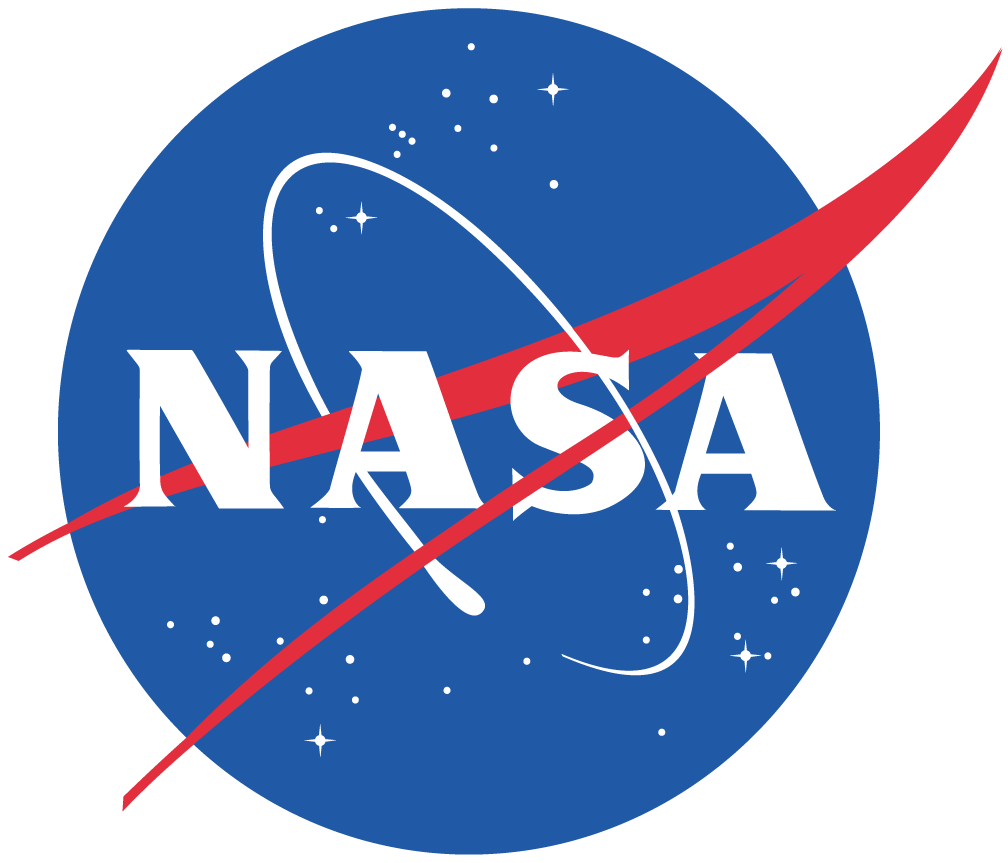 Thank You!
Surbhi Patel 
Neuroscience and Cognitive Science
The University of Arizona
surbhibpatel@email.arizona.edu
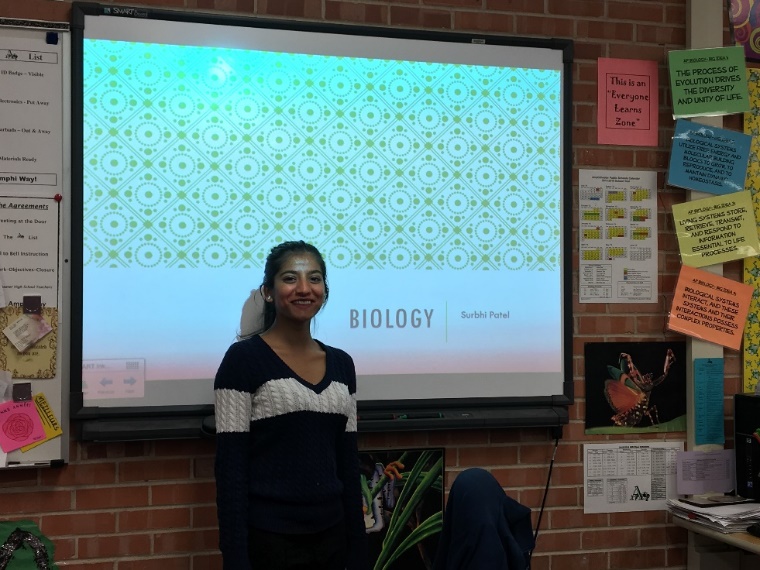 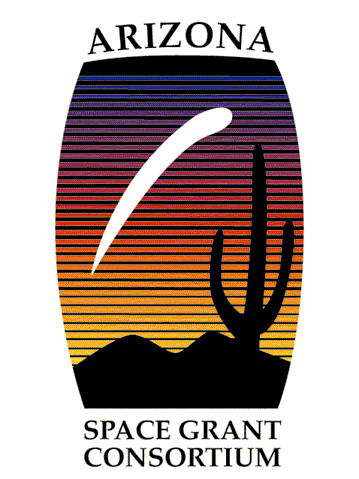 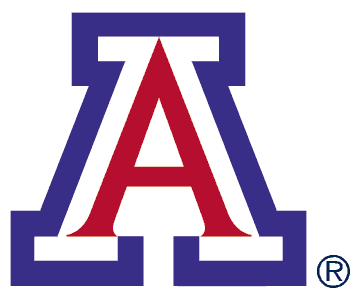 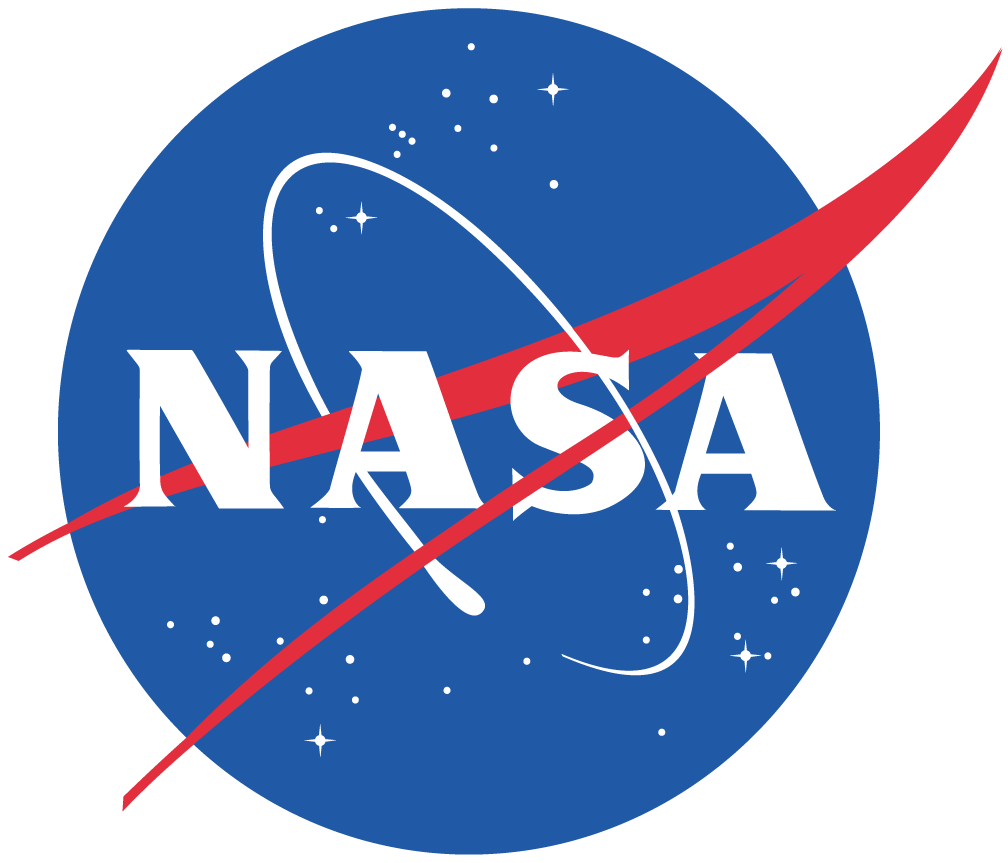 Results
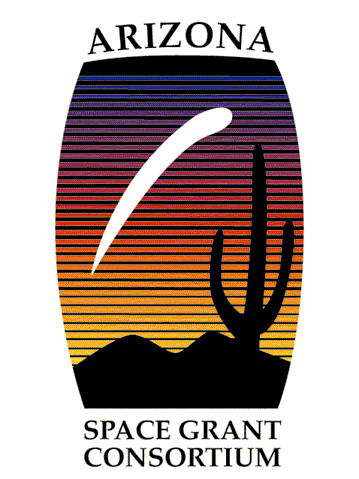 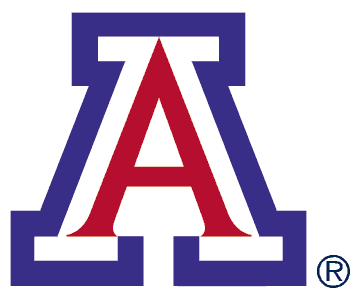 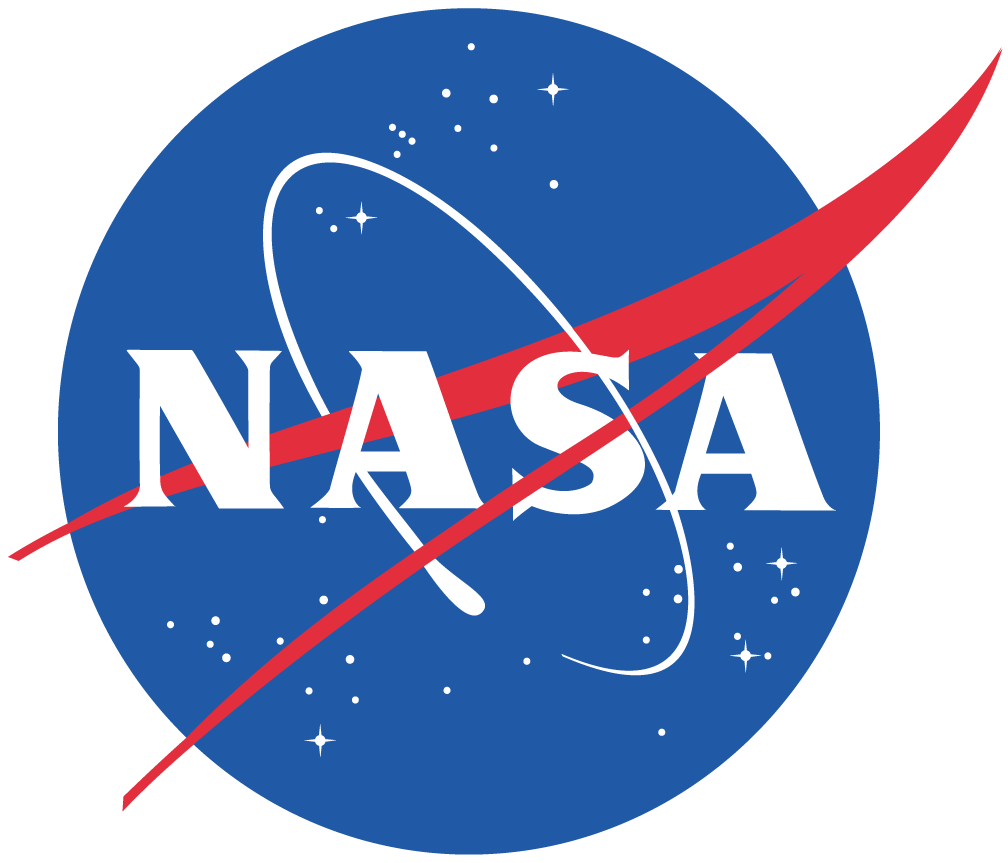 Results
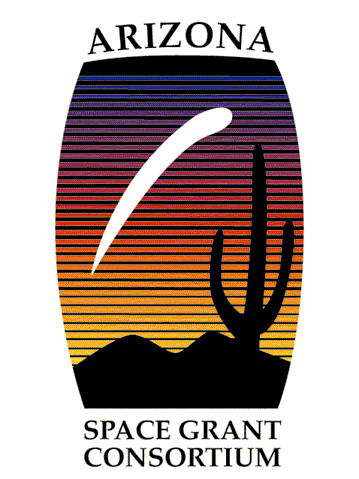 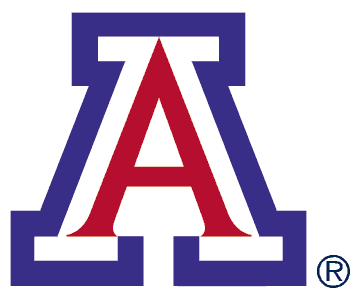 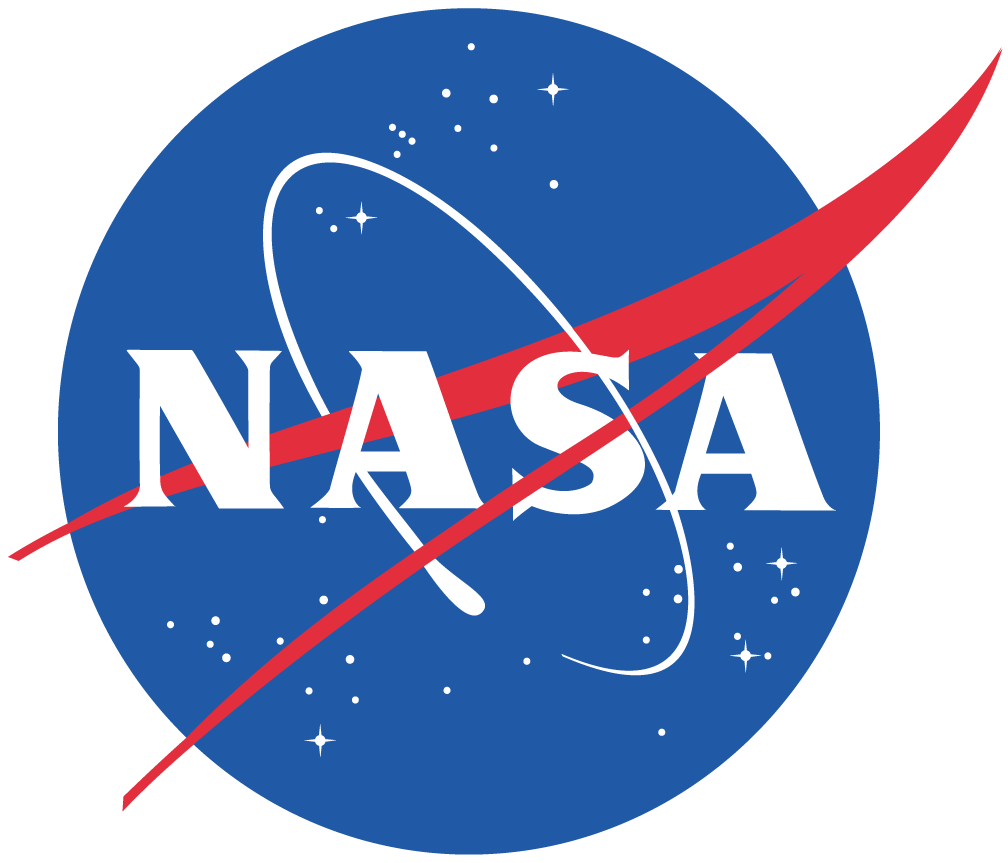 Results
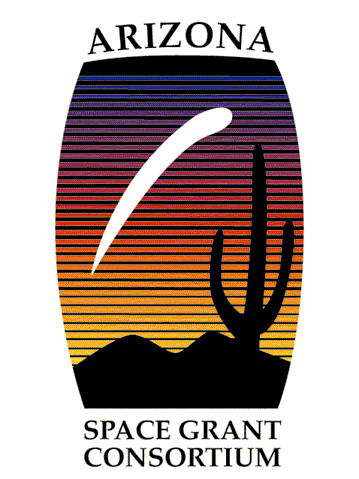 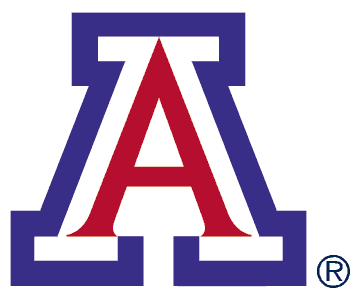 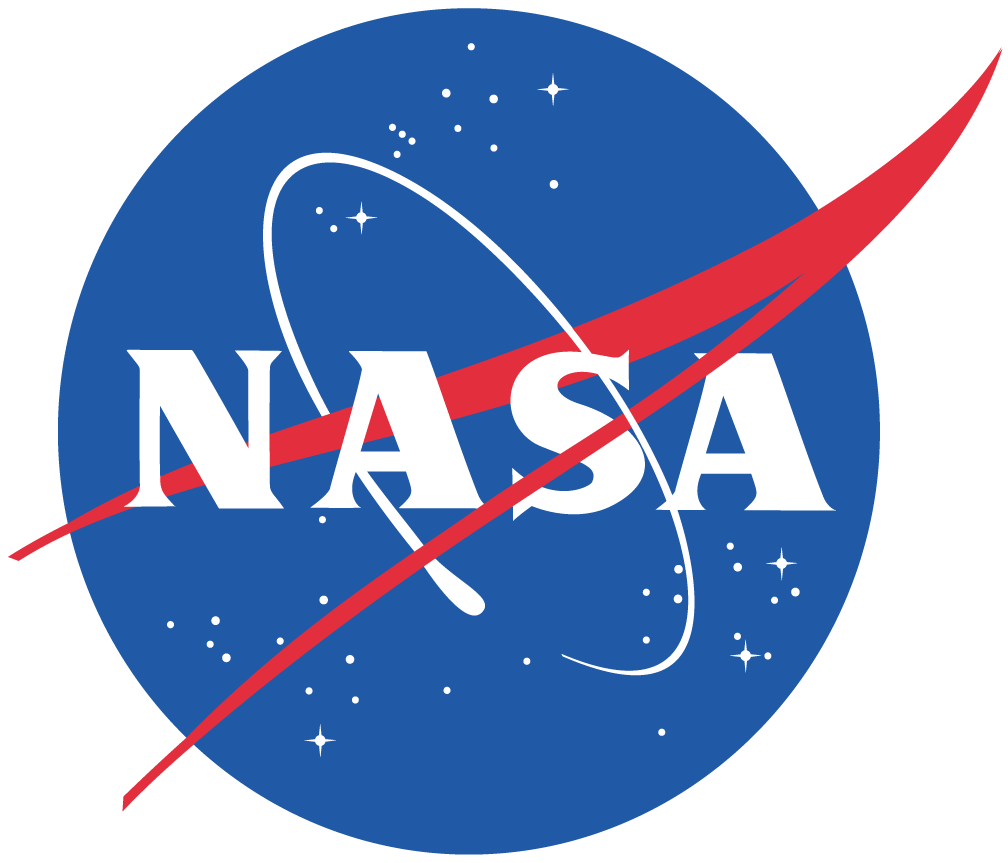 Results
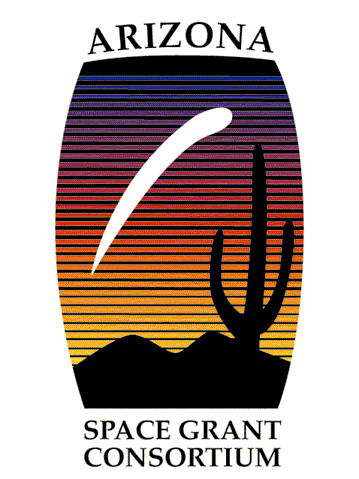 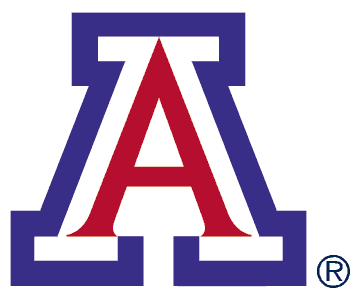 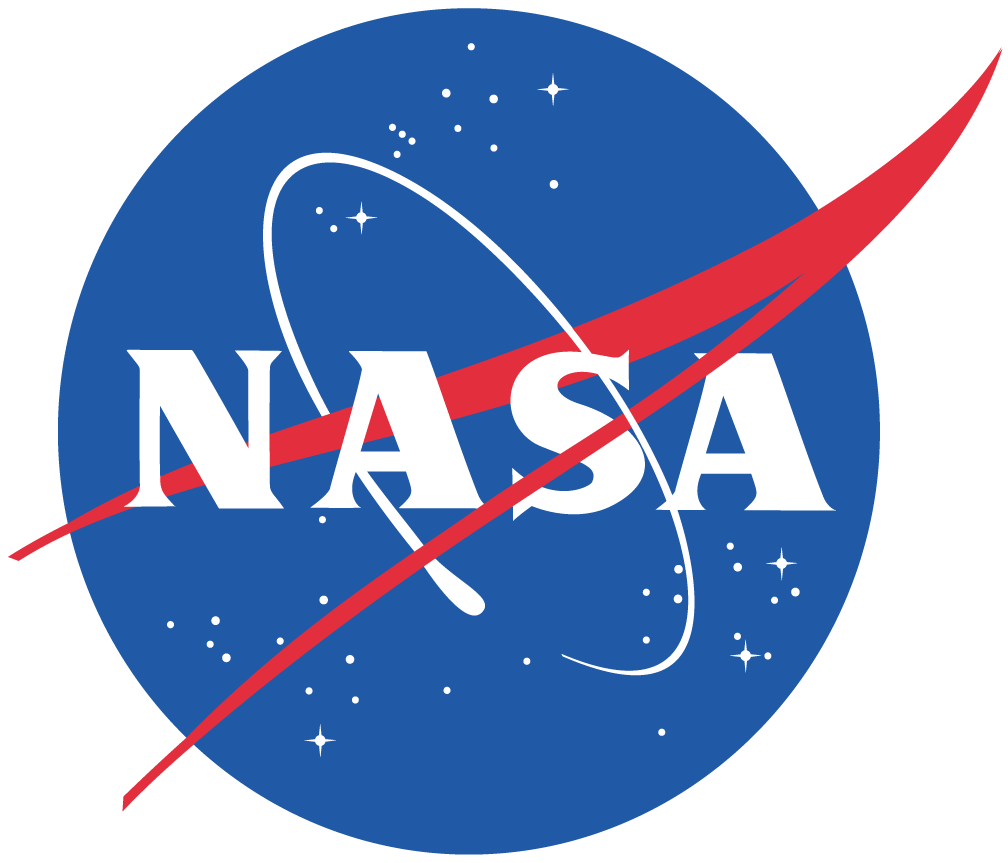 Results
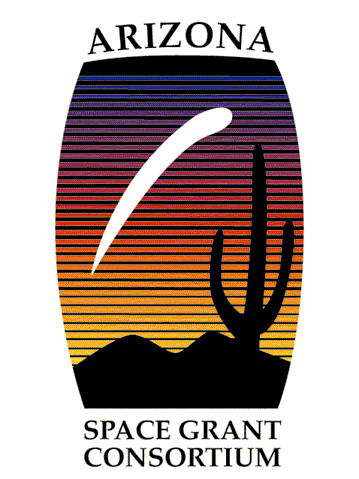 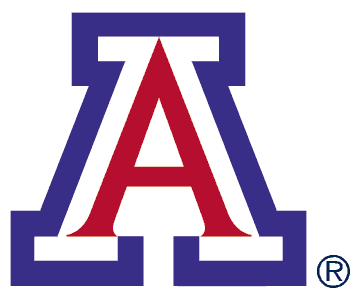 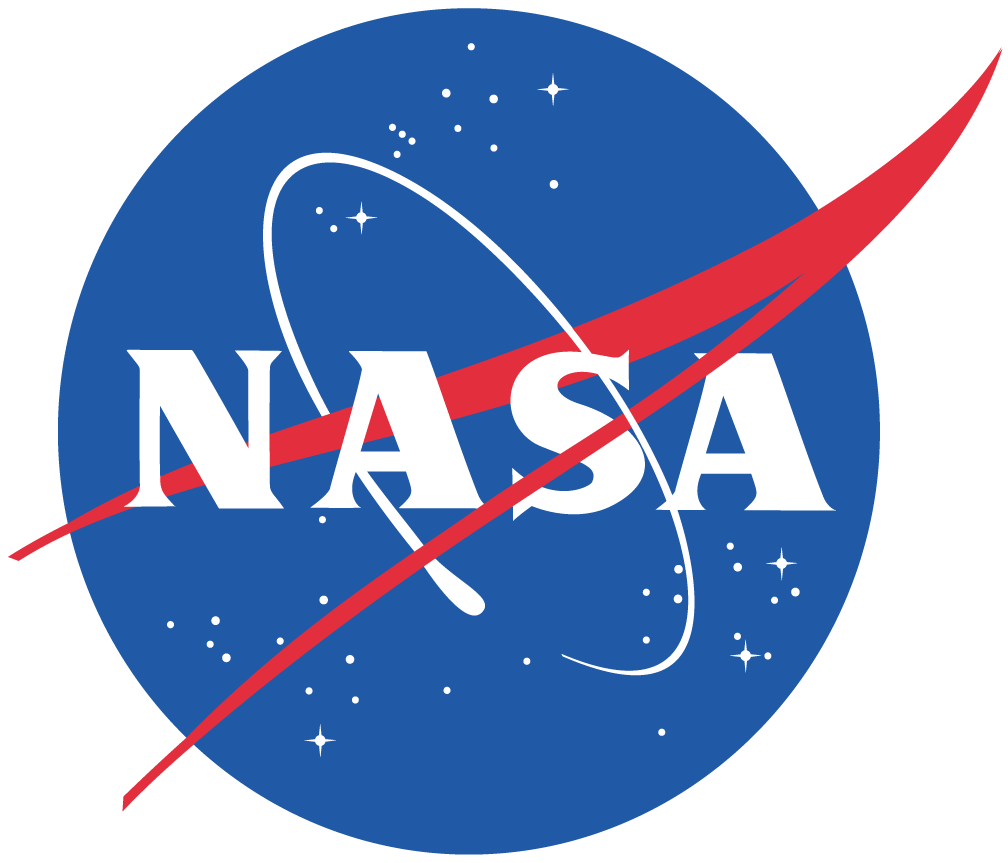 Results
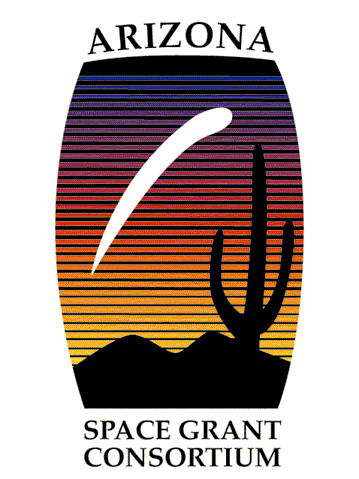 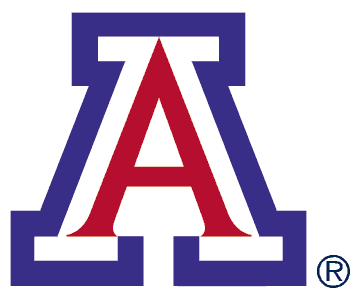 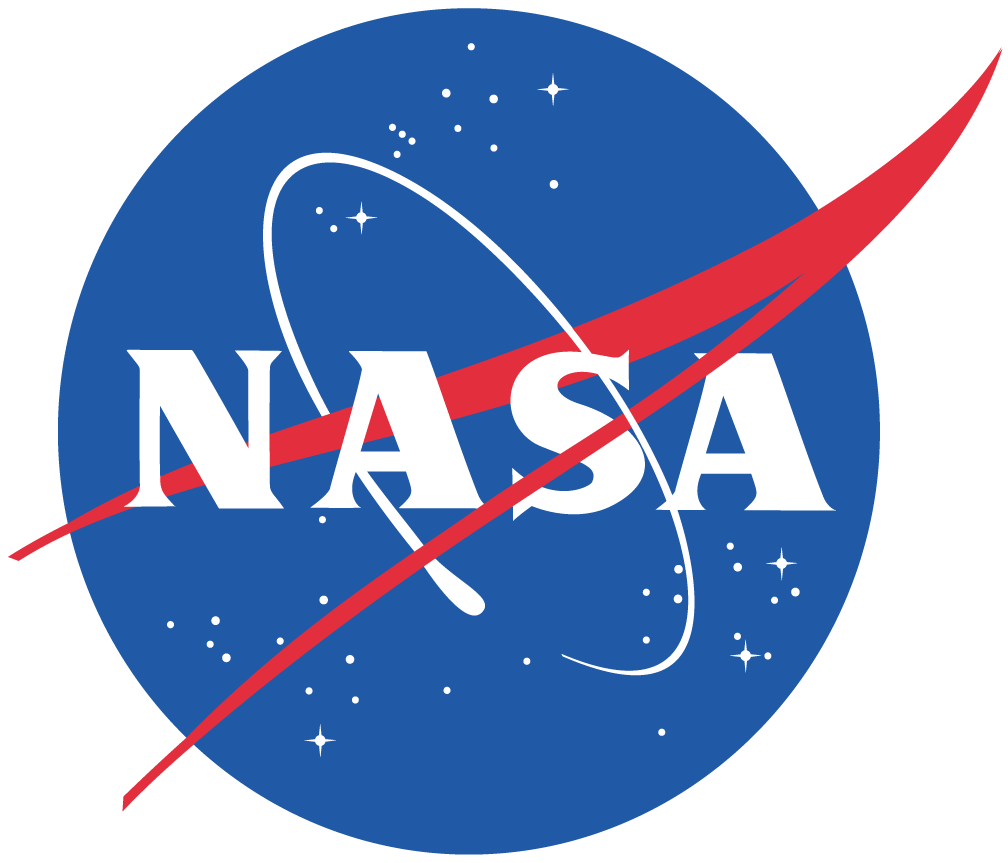 Results
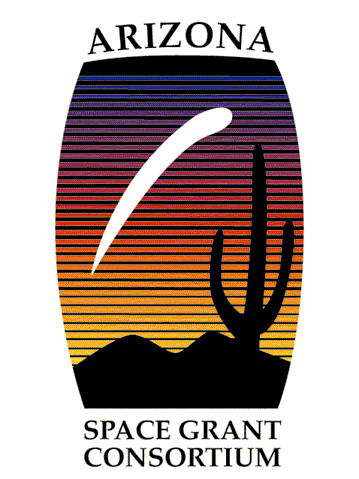 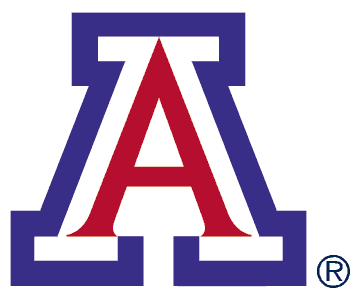 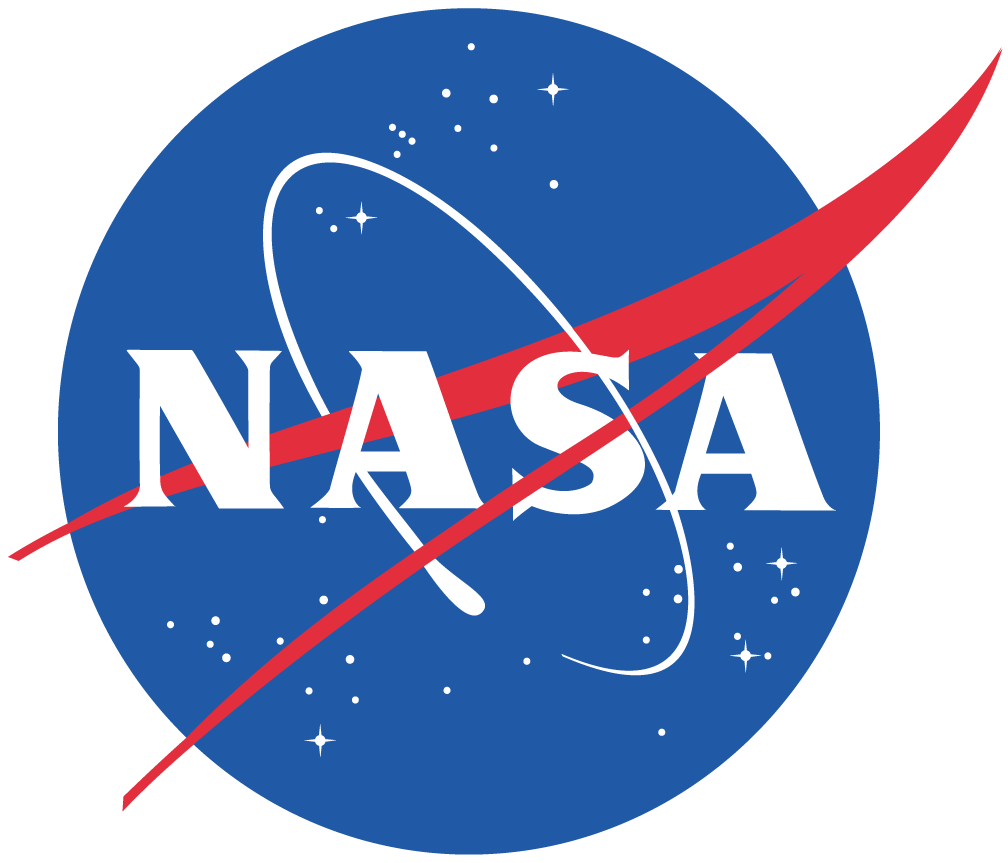